The Treg-Protector™
NAD+- induced cell death (NICD) severely limits the recovery of regulatory T cells from tissue.
Cells release NAD+ in response to cellular injury.
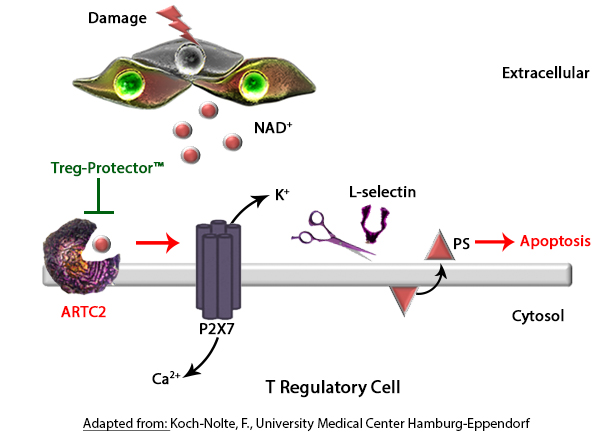 1
The enzyme ARTC2 binds NAD+, transferring ADP-ribose to ion transporters such as P2X7.
2
1
4
3
P2X7 activation induces apoptosis, causing calcium flux, cleavage of L-selectin, and exposure of phosphatidylserine.
3
2
The Treg-Protector™ is an anti-ARTC2 nanobody that blocks NAD+ binding to the enzyme, preventing NICD.
4
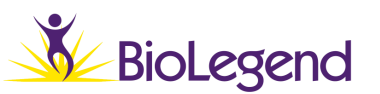 ®